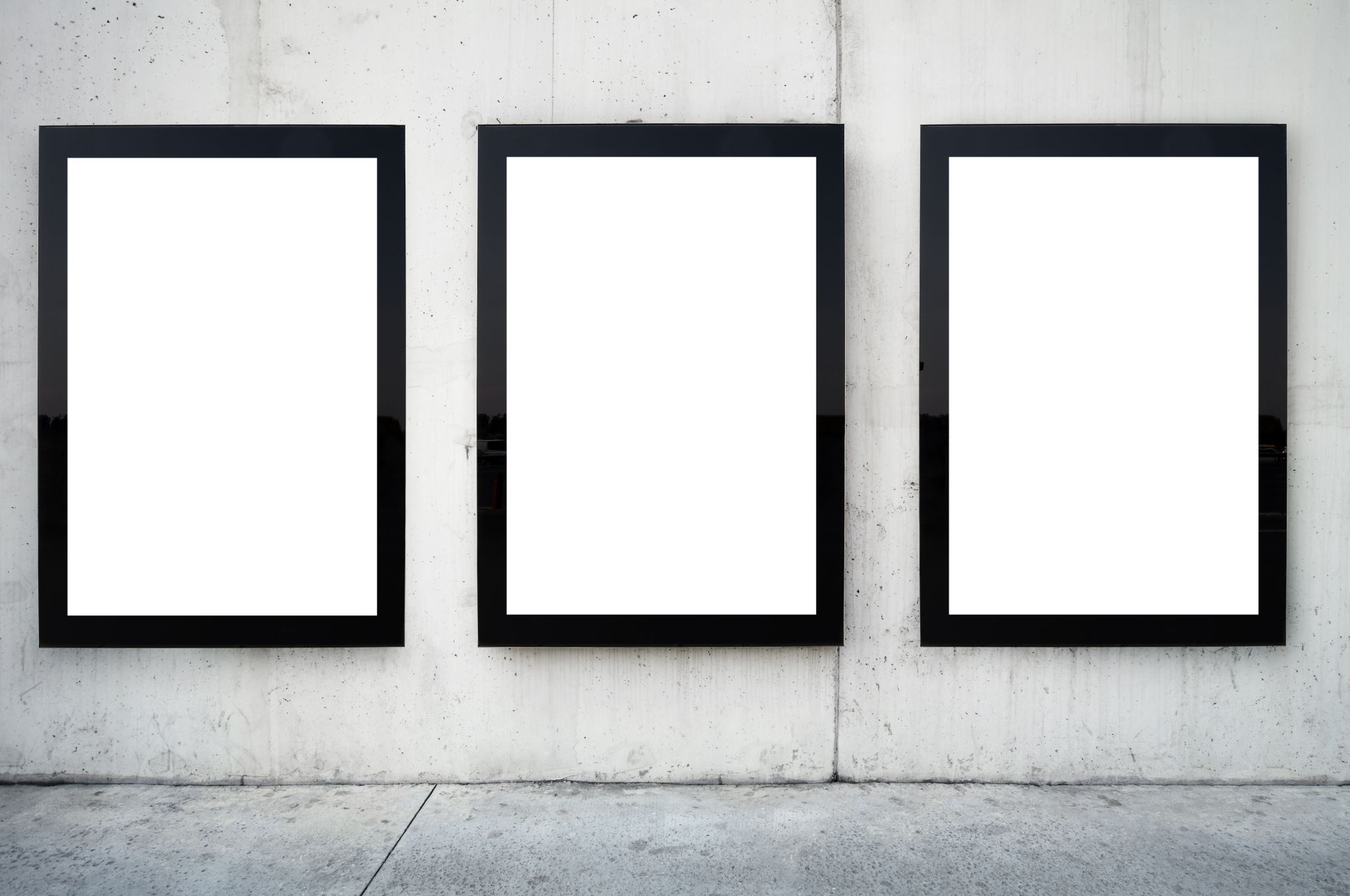 PLANTILLA DE CASO DE ESTUDIO DE GUION GRÁFICO PARA POWERPOINT
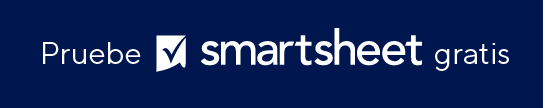 Esta plantilla de guion gráfico guiará a los usuarios en la creación de una presentación visualmente atractiva y basada en la narración de su caso de estudio de marketing, en la que se destacará cada fase clave en un formato narrativo.
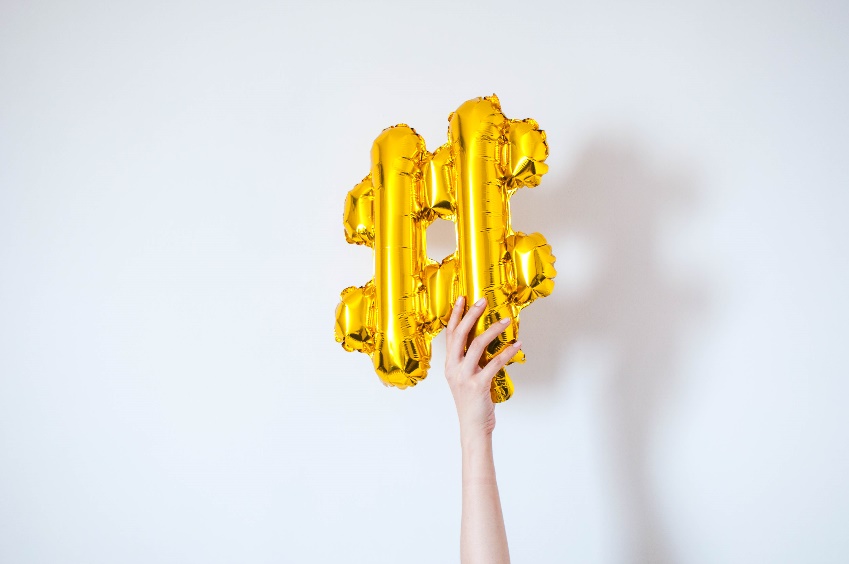 ESCENA DE INTRODUCCIÓN
Inserte su propia imagen o ilustraciones.
Cree la escena con una introducción a su empresa, en la que destaque su propuesta de valor única y el mercado objetivo. Utilice ilustraciones para representar visualmente su marca y su posicionamiento en el mercado.
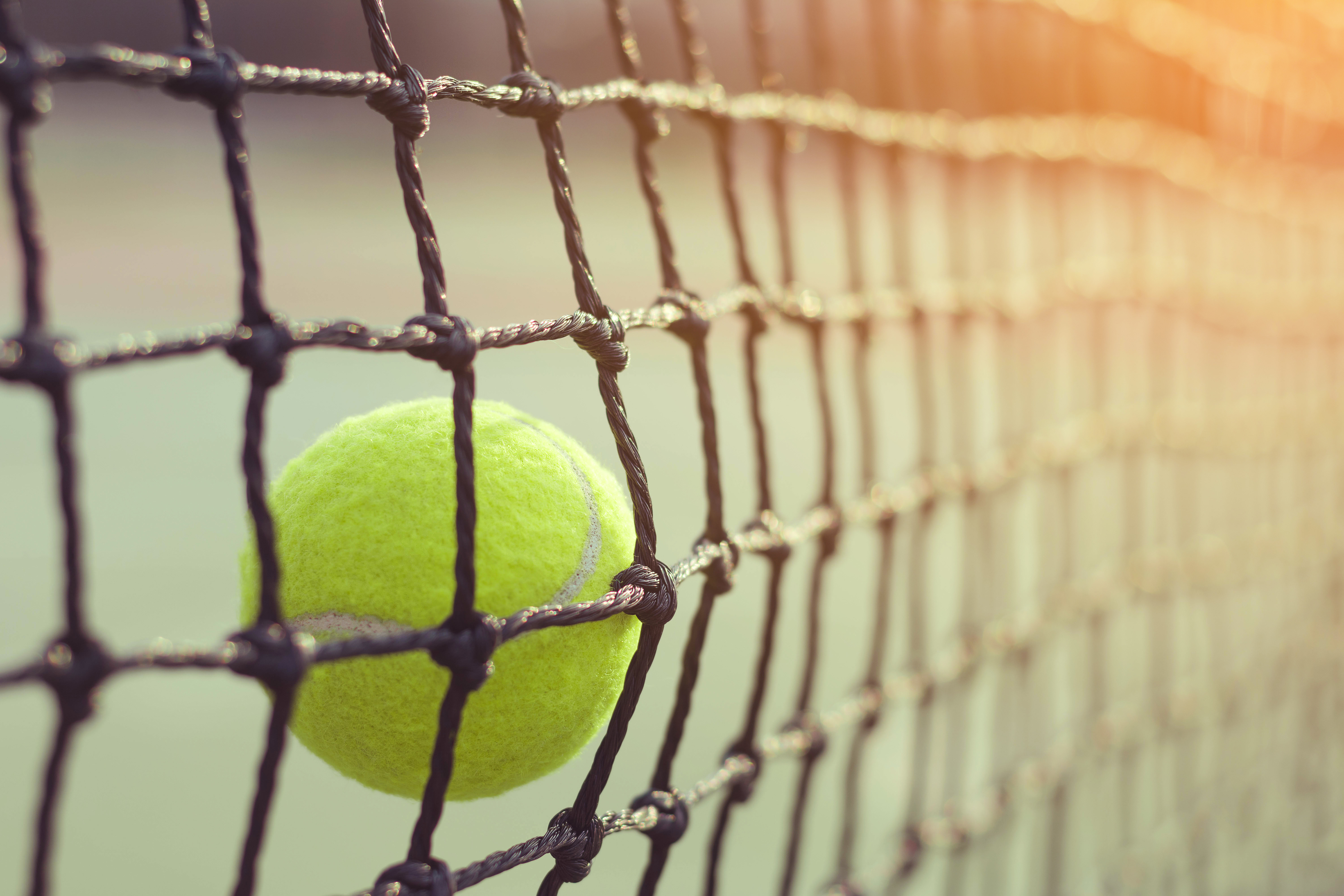 ESCENA DE DESAFÍO
Inserte su propia imagen o ilustraciones.
Ilustre el principal desafío u oportunidad de marketing que experimentó su empresa. Algunos ejemplos incluyen entrar en un nuevo mercado, lanzar un producto o abordar una amenaza competitiva. Utilice imágenes para recalcar la magnitud o complejidad del desafío.
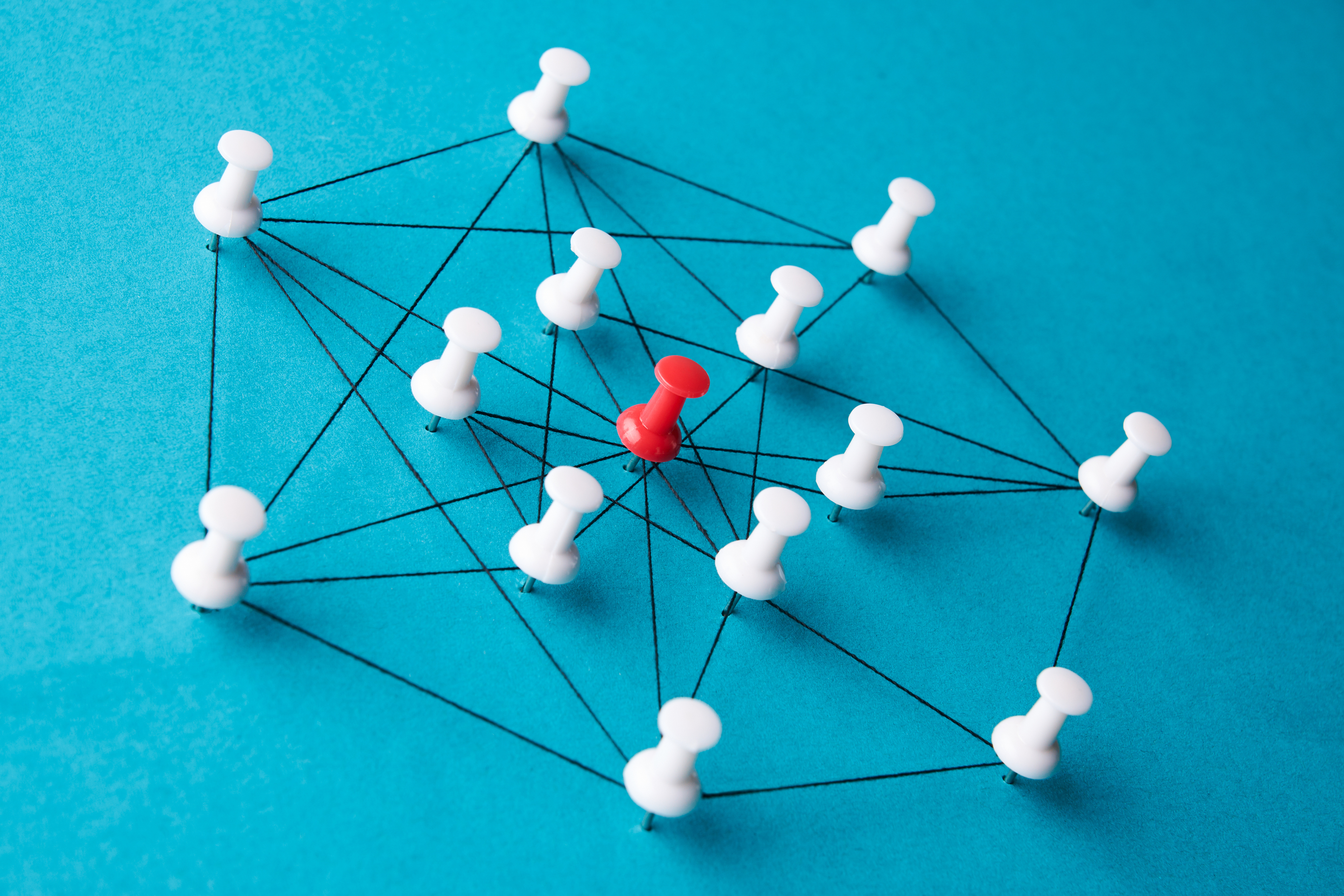 ESCENA DE ESTRATEGIA
Inserte su propia imagen o ilustraciones.
Describa la estrategia de marketing que adoptó para abordar el desafío. Incluya tácticas, como imágenes de la campaña, perfiles del público objetivo o mensajes clave. Resalte la creatividad y los procesos de pensamiento detrás de la estrategia.
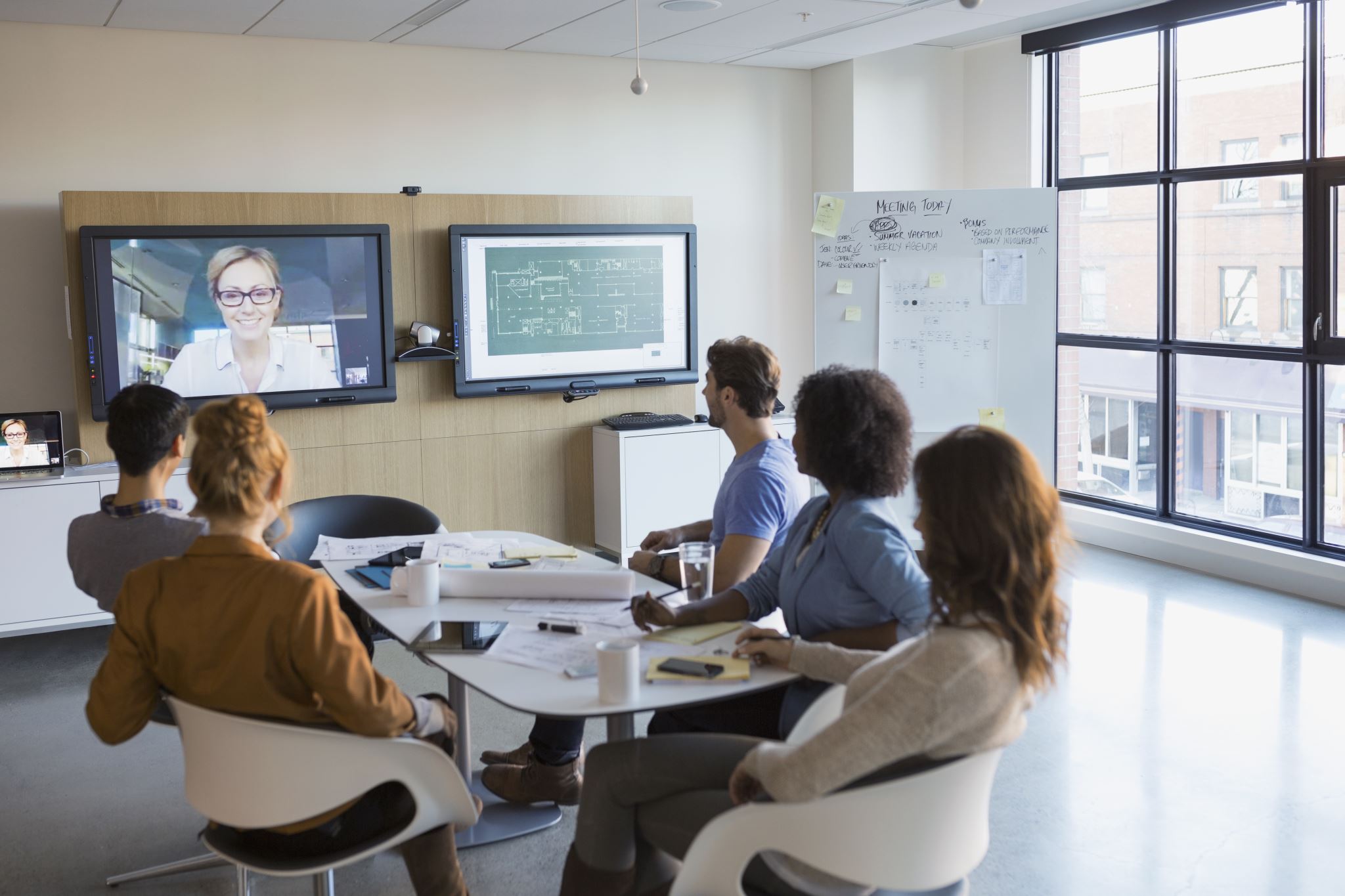 ESCENA DE IMPLEMENTACIÓN
Inserte su propia imagen o ilustraciones.
Muestre cómo se hizo realidad la estrategia. Para ello, incluya escenas que retraten las campañas de marketing en acción, las colaboraciones en equipo o las interacciones con los clientes. Céntrese en la ejecución e implementación de sus tácticas de marketing.
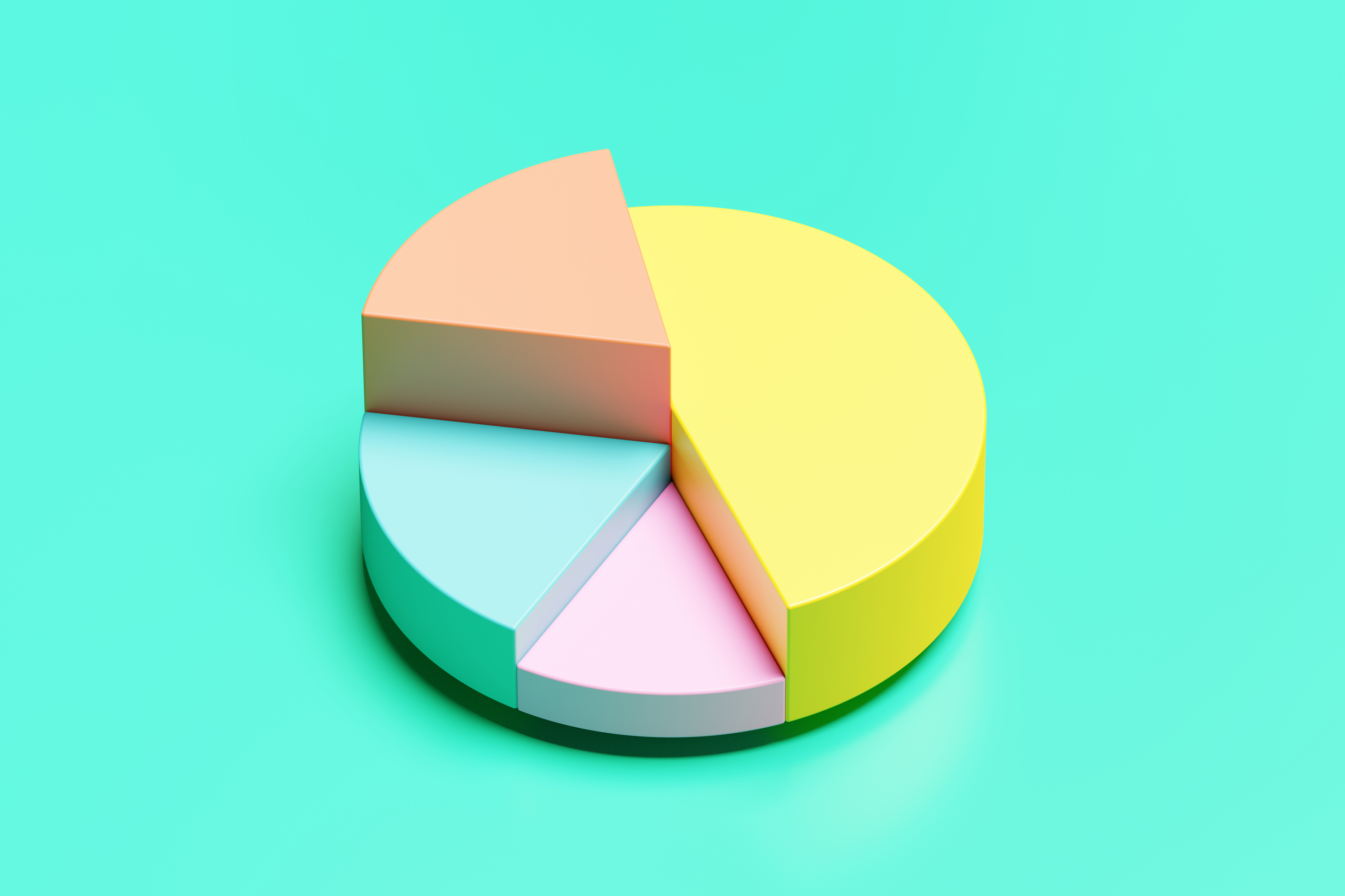 ESCENA DE RESULTADOS
Inserte su propia imagen o ilustraciones.
Presente los resultados de sus iniciativas de marketing. Utilice ilustraciones gráficas para mostrar el aumento de las ventas, la mejora del reconocimiento de la marca u otras métricas clave. Aquí es donde demuestra el impacto de su estrategia de marketing.
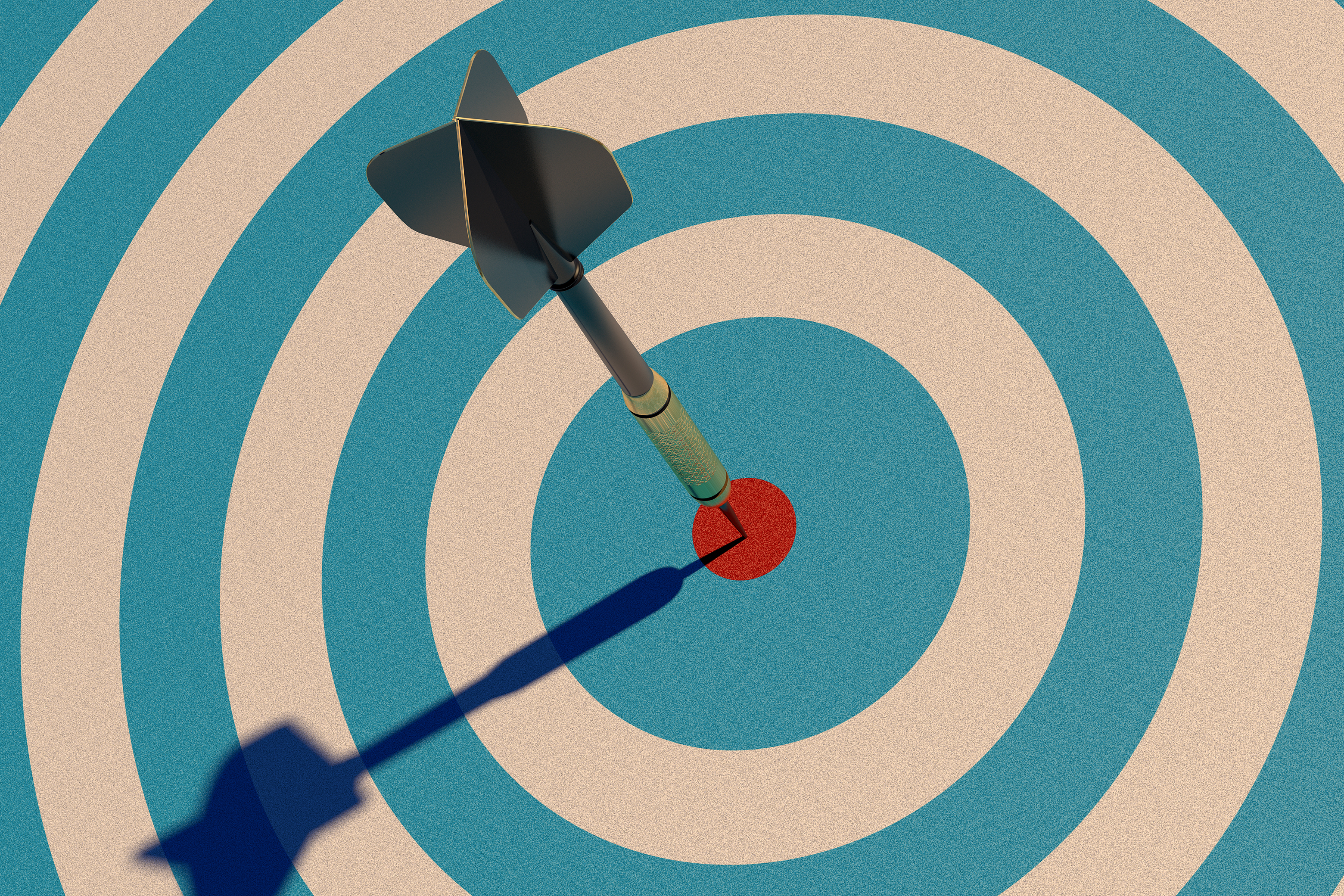 ESCENA DE CONCLUSIONES
Inserte su propia imagen o ilustraciones.
Concluya con un resumen del caso de estudio. Refuerce el éxito de la estrategia de marketing y su aprendizaje. Utilice una imagen convincente que reúna la historia general de éxito.
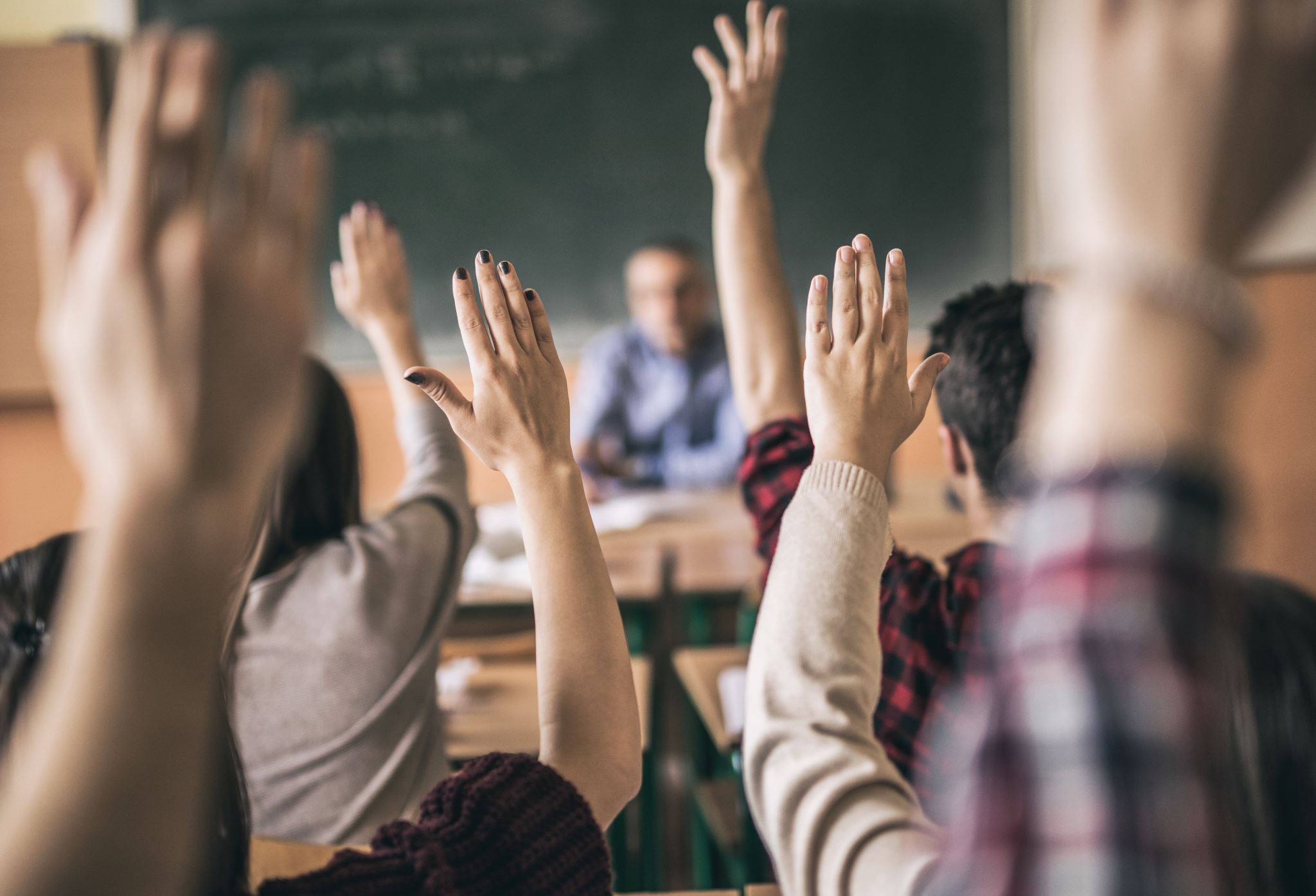 ESCENA DE LLAMADA A LA ACCIÓN
Inserte su propia imagen o ilustraciones.
Finalice con una clara llamada a la acción (CTA). Esta CTA podría adoptar la forma de una invitación para que la audiencia obtenga más información sobre su empresa, participe con su contenido o considere sus servicios. Utilice una imagen llamativa que indique la acción.